المنشآت الصغيرةالتأسيس والإدارة( الريادة المفهوم والنظريات )د. وفاء المبيريك
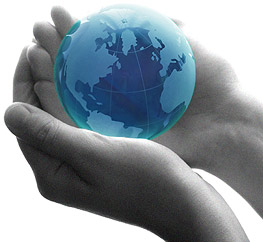 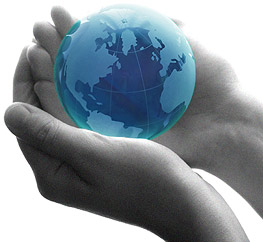 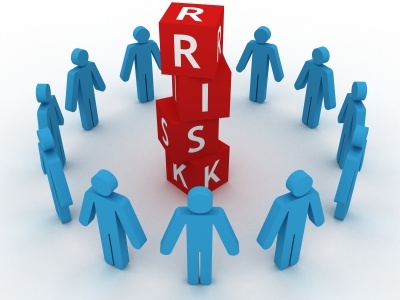 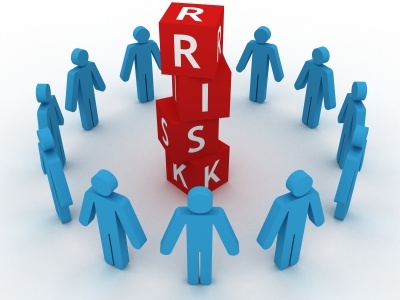 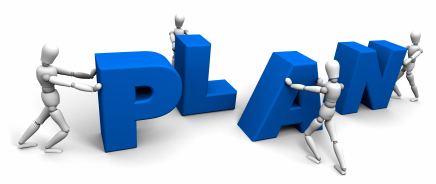 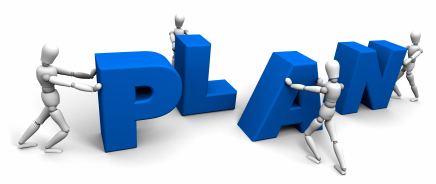 مقدمة:
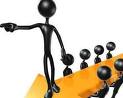 تواجه المنشآت الصغيرة الكثير من التحديات، ونظراً للخصائص الفريدة التي تتميز بها المنشأة الصغيرة ، فهي أقدر من المنشأة الكبيرة على مواجهة هذه التحديات   ولكن بشرط أن يكون مالكها أو المسئول عن إدارتها شخص يمكن أن يتصف بأنه مبادر .
    ومما تجدر الإشارة إليه أن شخصية المبادر لا تقتصر على مؤسس المنشآت الصغيرة فقط، بل الحاجة قائمة إلى مثل هذه الشخصية لنجاح المنشآت الكبيرة.
ثقافة العمل الحر ( ريادة الأعمال )
وردت عدة تعريفات لمصطلح ريادة الأعمال منها:
وعلى ضوء التعريفات السابقة، فإن عناصر ثقافة العمل الحر تتمثل في الآتي:
معرفة الفرص العملية المتاحة والكافية.
خلق وإنشاء أو التوسع في المنظمات الاقتصادية الموجهة بالربح على ضوء الوقت ، والجهد ، والمال.
المزج بين العناصر الإبتكارية والإبداعية وتحمل المخاطر والعمل الدؤوب.
الاستخدام المناسب والرشيد للموارد.
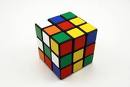 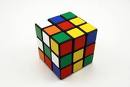 أسباب أهمية العلاقة بين مفهوم العمل الحر وشخصية المبادر:
نجاح ممارسة العمل الحر يمكن أن تتحقق من خلال أشخاص يملكون صفات وسمات محددة يطلق عليهم المبادرون.
إن النجاح في ممارسة العمل الحر لا يقتصر على امتلاك عدد من السمات       بل يتجاوزه إلى تنمية العديد من المهارات الهامة.
أن عملية المبادرة / مفهوم العمل الحر من أهم مرتكزات النمو الاقتصادي، ومن أهم أدوات التوظيف الأمثل للموارد في المجالات الاقتصادية والاجتماعية.
عوامل تنمية مفهوم العمل الحر
أولاً: الثقافة والقيم الاجتماعية.
    إن الثقافة والقيم الاجتماعية من أهم العوامل التي تساعد على تنمية الخصائص والمهارات الإبداعية. حيث أن هناك بيئات اجتماعية تشجع وتدفع إلى ثقافة العمل الحر وبالتالي فهي تحقق الاستقلالية الاقتصادية ومن ثم بناء اقتصاد قوي.
ثانياً: إمكانيات البيئة
المقصود ببيئة الاستثمار الإطار التشريعي والمؤسسي والمناخ الاقتصادي والاجتماعي المحيط بمجال عمل المنشآت الصغيرة، ويمكن أن تتحقق بيئة استثمار ملائمة من خلال العديد من العوامل والتي منها: 
نظام التعليم.
مؤسسات ومنظمات القطاع العام.
النظام والقانون الداعم.
البنية التحتية ونظام المعلومات.
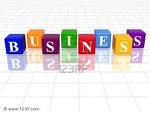 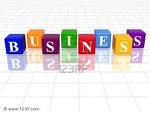 التعليم:
بينما تعمل المنشأة على بناء العناصر الأساسية لتنمية مفهوم العمل الحر، فإن التدريب الملائم يساعد على تنمية المهارات والسمات العامة لذلك.
كما يجب أن ندرك أن تعليم الشخص المبادر لا يقتصر على التعليم الرسمي بل يتجاوزه ليشمل Incubator type apprenticeship
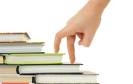 مؤسسات ومنظمات القطاع العام المحلية
نظراً لأن المنشآت الصغيرة ومفهوم العمل الحر لا ينشأ من فراغ ولكنه نابع من المجتمع الذي ينشأ فيه، فإن المؤسسات العامة والخاصة والمنظمات غير الهادفة للربح، وشبكات المنشآت الصغيرة ومنظمات الأعمال ومجلس الغرف التجارية تلعب جميعها دوراً هاماً في تنمية نشاط العمل الحر في المجتمع. وقد يتضمن ذلك توفير التعليم، والتدريب ، والحاضنات. كما أنه يمكن أن تشمل تسهيل خلق الفرص والدعم لملاك المنشآت الصغيرة في المجتمع.
النظام والقانون
إن المنشأة الصغيرة في حاجة ماسة وخاصة في بداية نشأتها إلى الدعم لتحقيق النجاح والاستمرارية. ومن بين العوامل الهامة في هذا المضمار:
سن القوانين والأنظمة الداعمة والمشجعة مثل الإعفاء الضريبي والإعانات المادية والعينية، ودعم التصدير....
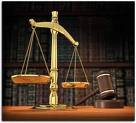 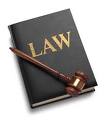 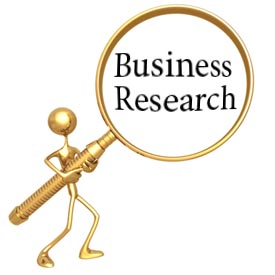 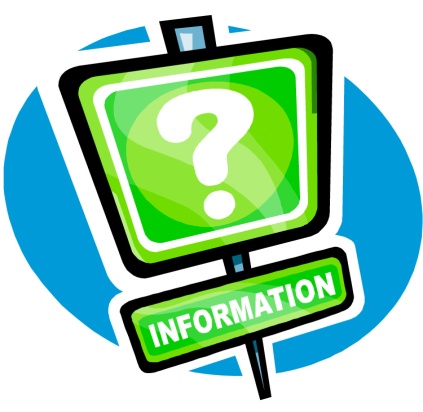 البنية التحتية ونظام المعلومات
إن من أهم المعوقات التي تواجه المبادرون افتقاد البنية التحتية التي تساعد على ممارسة العمل الحر،هذه الخدمات ستحول دون مساعدة المبادرين للتطور والمنافسة بفعالية في السوق المحلي والدولي.
كما أن معوقات العمل الحر والتي تواجه المنشآت الصغيرة على وجه الخصوص هو افتقاد المعلومات عن السوق المحلي والدولي، خاصة وأن هذه المنشآت تمتلك مصادر محدودة. لذا يقترح أن تساهم بعض المؤسسات مثل الغرفة التجارية في دعم المنشآت الصغيرة في هذا الجانب.
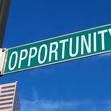 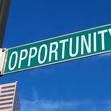 ثالثاً: خلق الفرص
بالرغم من أهمية العوامل الخارجية في دعم وتشجيع مفهوم العمل الحر في المجتمع إلا أن نجاح ذلك يعتمد على مفهوم خلق الفرصة والذي يشمل: المبادر أو الشخص المالك، الموارد والفرص. حيث أن هذه العوامل مجتمعة تسمى مثلث العمل الحر.                            المبادر

                             الفرصة                         الموارد
1- المبادر
لقد ظهر جلياً في العقدين الماضيين ازدياد نسبة المشاريع الصغيرة الحجم بالمقارنة بالمشاريع الكبيرة على مستوى العالم، وأصبح هناك رغبة أكبر لدى كثير من الناس في التوجه نحو تأسيس مشاريعهم الخاصة. حيث شهدت هذه الفترة انتشاراً ملحوظاً لمفهوم المبادرة أو ما يسمى بثقافة العمل الحر.
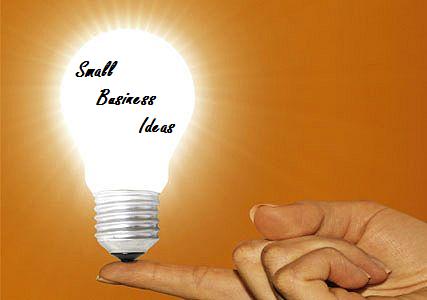 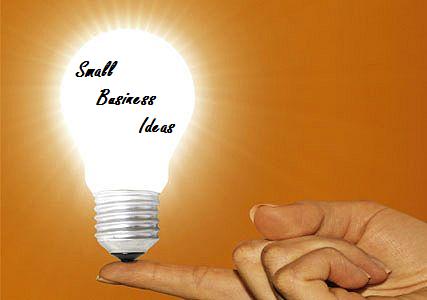 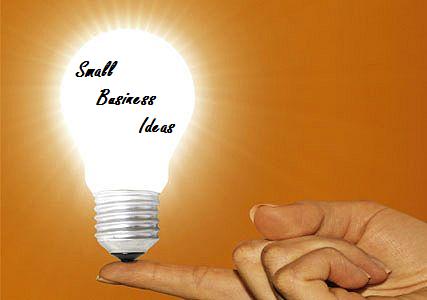 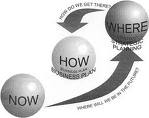 2- الفرصة في السوق
المبادر هو الفرد الذي يرى الفرص التي لا يراها الآخرون ومن ثم يوجه موارده لاستغلال هذه الفرص.
وهذا التعريف يشير إلى أنه ليس كل شخص يستطيع أن يكون مبادراً ناجحاً، فمن خصائص هذا المبادر قدرته على إدراك احتياجات العملاء التي يتم الوفاء بها.
كما ينبغي التأكيد على أن ظروف المجتمع والعوامل فيه قد تحول دون استغلال هذه الفرص بنجاح .
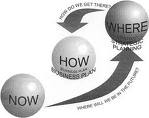 3- الموارد
إن توفير الموارد اللازمة كرأسمال المنشأة الصغيرة تعتبر من العوامل الهامة للنجاح. ويؤكد ذلك أن من أهم أسباب فشل هذه المنشآت افتقادها لرأس المال اللازم للمنشأة والتطور والنمو.
حيث أنه يمكن أن يكون للعديد من مؤسسات المجتمع دور في توفير مصادر التمويل لصغار المستثمرين.
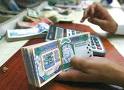 لقد ظهرت عدة اتجاهات للتعرف على خصائص وسمات رائد الأعمال الناجح، وهناك العديد من المدارس التي تقدم كل منها مجموعة من الخصائص التي تميز هذه الشخصية منها:
1- مدرسة السمات
تقوم هذه المدرسة على فرضية أن المبادر شخص يمتلك مجموعة من الخصائص الشخصية تمكنه من إدارة المنشأة بنجاح، كما أنه لا يمكن أن تجتمع كل السمات في شخص واحد وإنما هناك اختلاف واسع وكبير بين الأشخاص، ومن أهم هذه السمات:
 1- الحاجة الشديدة للإنجاز.                     2- المنافسة والإبداع والذكاء.          3- القدرة على تحمل المخاطر.                        4- القدرة على التفكير الإبداعي. 5- الميل للاستقلالية.                                    6-القدرة على الضبط الذاتي.      7- العزيمة والإصرار.                                     8- الثقة بالنفس.
2- المدرسة البيئية الموقفية
تؤمن هذه المدرسة بأن خصائص المبادر ترتبط كثيراً بالبيئة وما تحويه من عوامل خارجية، لذا فإن العوامل الاجتماعية والديمغرافية تلعب دوراً رئيسياً في تحديد سلوك وشخصية المبادر.
وهذه المدرسة اقترحت عدة عوامل يمكن أن تؤثر في بناء شخصية المبادر وهي:  الثقافة – البيئة – الحراك الاجتماعي – الأسرة – بالإضافة إلى التعليم.
فمن حيث الثقافة فإن المبادر هو وليد الثقافة التي يعيشها في بيئته وعوامل هذه الثقافة تؤثر على شخصيته وسلوكه.
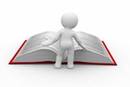 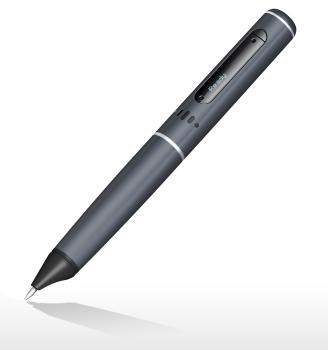 * نظرية الجذب والدفع بموجب هذه النظرية فإن سلوك المبادر يحدث بسبب عوامل ايجابية في البيئة  ( مثل الأفكار ، الفرص الجديدة،......) أو لا يحدث بسبب عوامل سلبية ( مثل عدم الرضا الوظيفي ).

* منهج الحراك الاجتماعي وفقاً لهذا المنهج فإن الأفراد الذين يعيشون على هامش المجتمع يتجهون إلى أن يبدأوا بحكم الضرورة وليس الاختيار – أعمالاً خاصة بهم( أي أن التحدي يخلق الإبداع).
*الخلفية الأسرية أن الطفل الذي يحظى برعاية تكسبه الثقة بالنفس والاستقلالية والرقابة الذاتية يكون أكثر احتمالية للتميز بخصائص المبادرة من غيره، كما أن الانحدار من أسرة تمتلك أعمالاً خاصة قد يدفع الشخص إلى مزاولة العمل الحر .

* التعليم والخبرة إن مستوى التعليم لدى المبدعين والمبادرين أعلى منها بين الموظفين كما أن توفر نوعية التعليم الذي يحتاج إليه المبادر في ممارسة العمل الحر له دور في نجاحه من خلال دعم قدرته على حل المشاكل وسد النقص في الخبرة والتدريب وفي تعلم المهارات اللازمة للنجاح.
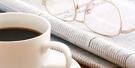 3- المدرسة السلوكية
يرى أنصار هذه المدرسة أن سلوك المبادر لا يعتمد على مجرد وجود سمات شخصية لدى الفرد، ولكنه مرتبط بأداء الوظائف الإدارية بشكل فعال، حيث أن المبادر الناجح هو الشخص الذي الذي يستطيع توجيه الموارد بكفاءة ويضع الاستراتيجيات الناجحة،مما يمكنه من استغلال الفرص المتاحة.
لذا فإن أداء ونجاح المبادر يعتمد على عمله داخل المنظمة وامتلاكه لمجموعة من المهارات السلوكية والتي يستثمرها لصالح تطوير العمل، وقد صنفت هذه المهارات إلى نوعين:
مهارات تفاعلية.                                  - مهارات تكاملية.
مجموعة من المهارات الإنسانية التي تشمل بناء
                                                      وتكوين علاقات إنسانية مع العنصر الإنساني
       المهارات التفاعلية                      في البيئة الداخلية والخارجية للمشروع ، حيث
                                                  تساعد هذه المهارات في خلق بيئة عمل تفاعلية
                                      مبنية على المشاركة والتقدير والاحترام وغيرها 
     
                                               هي بناء مهارات تكاملية مع العاملين والمدراء
                                                          والمشرفين بحيث تصبح المنشأة خلية عمل
          المهارات التكاملية                       متكاملة. وتتبع فكرة التكاملية من التخصص في
                                                              العمل مما يخلق الاعتمادية بينهم.
مبنية
4- المدرسة المعاصرة
مدخل التصنيف:
نتيجة للانتقادات التي وجهت للمدارس المقترحة لتصنيف المبادر الناجح وصعوبة الجزم بوجود مجموعة محددة من الخصائص التي يمكن بواسطتها تمييز المبادر الناجح عن غيره من الأفراد، فقد ظهر مدخل التصنيف كوسيلة لدراسة الأنواع المختلفة لأصحاب المنشآت الصغيرة والمتوسطة.
وبغض النظر عن النشاط الذي تزاوله المنشأة الصغيرة والمتوسطة فقد أُقترحت ثلاثة مجموعات لتصنيف أصحاب المنشآت الصغيرة والمتوسطة.
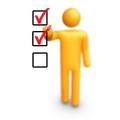 مجموعات التصنيف
فوائد مدخل التصنيف
الاهتمام بالمنشأة الصغيرة يجب ألا يقتصر على تشجيع المنشآت الجديدة بغرض الاستفادة من مزاياها بل يجب أن يشمل الاهتمام بالمشاكل التي تترتب على استمرارية المشاريع الصغيرة دون مراعاة الاستعدادات اللازمة للنجاح.

أن التصنيف المذكور يمكن أن يساعد متخذي القرارات أو واضعي السياسات في تطوير البرامج والسياسات الملائمة لدعم هذه المنشآت وفقاّ لخصائص كل فئة.
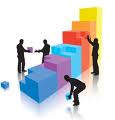 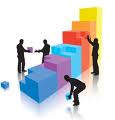